الادارة الصفية
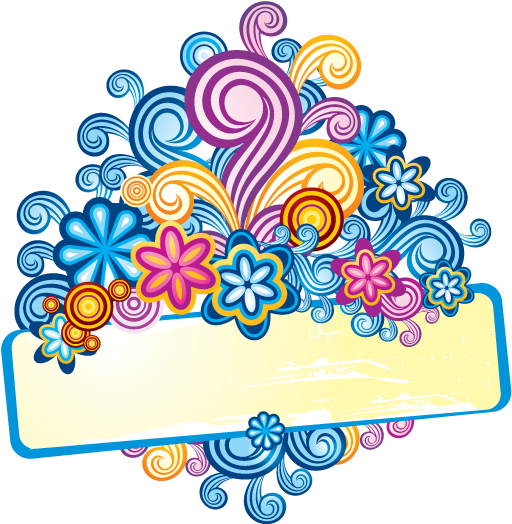 السلام عليكم ورحمـة الله وبركاته
الاسم
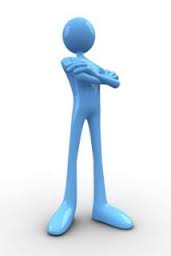 الاعتمادات
الاعتمادات
الاعتمادات
الاعتمادات
الاعتمادات
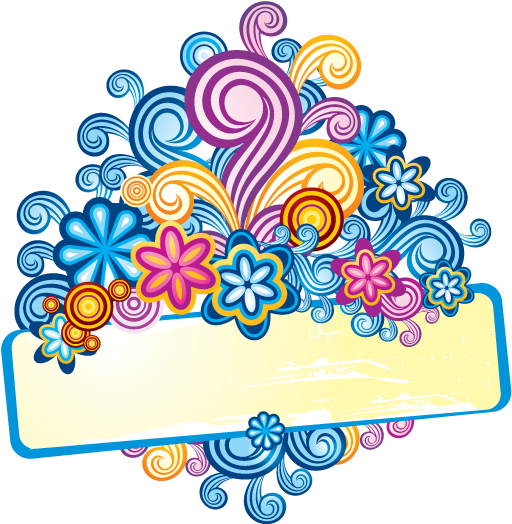 الدورات التي قدمتها
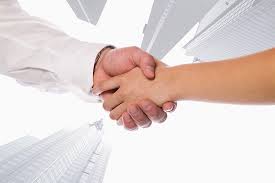 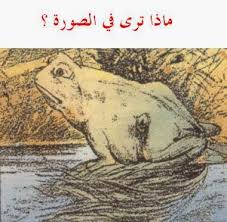 الاتفاقيات
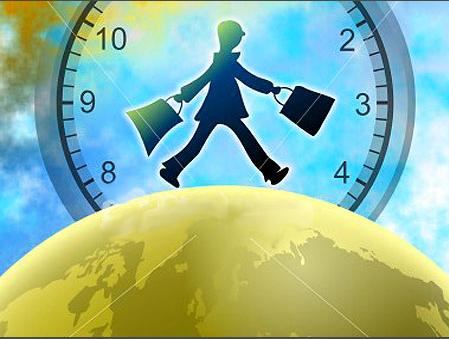 الإلتزام بوقت البرنامج وفترات الاستراحة
 دليل وعيك
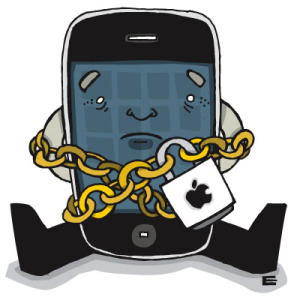 لاتدع هاتفك المتنقل يشوش أفكار من حولك
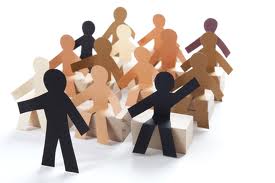 الأسئلة والنقاش متاحة في محتوى البرنامج
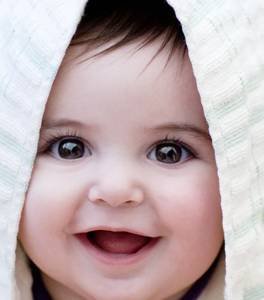 إبتسامتك و تعاونك دليل حب العمل الجماعي
الهدف العام للبرنامج التدريبي
صمم هذا البرنامج المركّز للمدرسين، في جميع المستويات وعلى اختلاف التخصصات، الذين يريدون تحقيق أثر إيجابي في مجال عملهم، ومؤسساتهم، ووظائفهم، وتطوير أنفسهم. 

تم تطوير البرنامج وتصميمه بشكل يلبي الحاجة إلى المهارات اللازمة للمدرسين في القرن الواحد والعشرين.
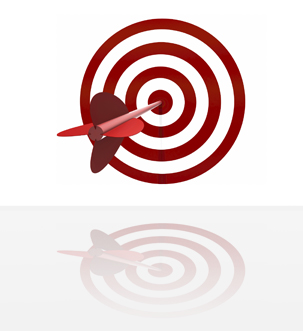 الأهداف التفصيلية للبرنامج التدريبي
بنهاية هذا البرنامج التدريبي نتوقع أن المشاركون قد حققوا النتائج الآتية (بمشيئة الله )
التعرف على مفهوم الإدارة الصفية.
تعلم وضع قواعد الإدارة الصفية.
التدرب على مهارات إدارة الصف.
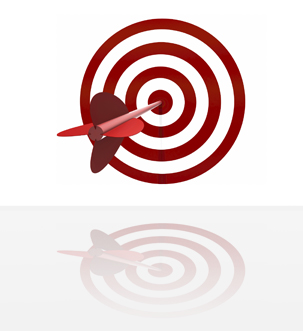 محاور الدورة